Herse
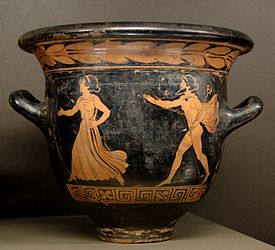 Hermes pursuing a woman, probably Herse,Lucanian red-figure bell-krater, ca. 390–380 BC,Louvre (G 494).
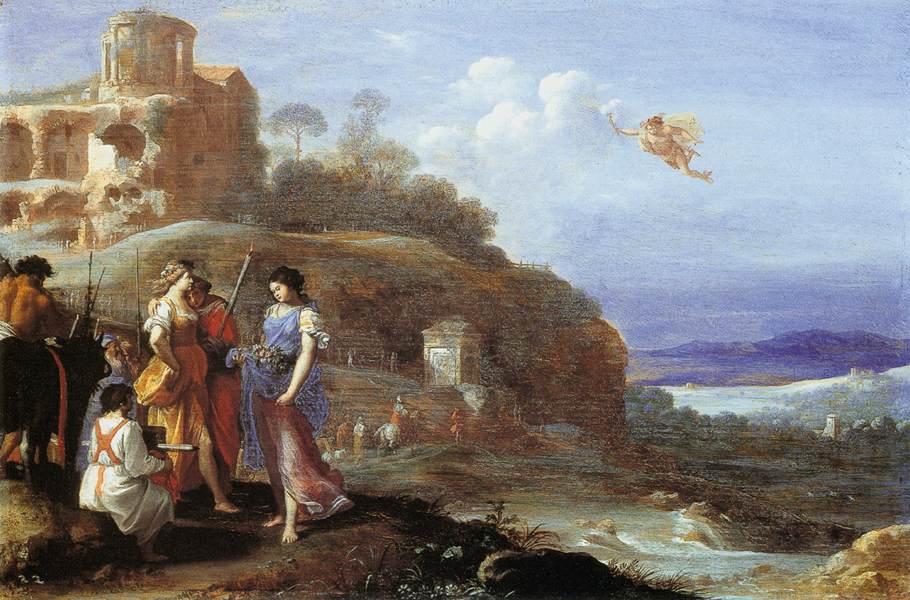 Poelenburgh, Cornelis van (1594-1667)
Mercury and Herse c 1620
Baroque
Mauritshuis, The Hague, Netherlands
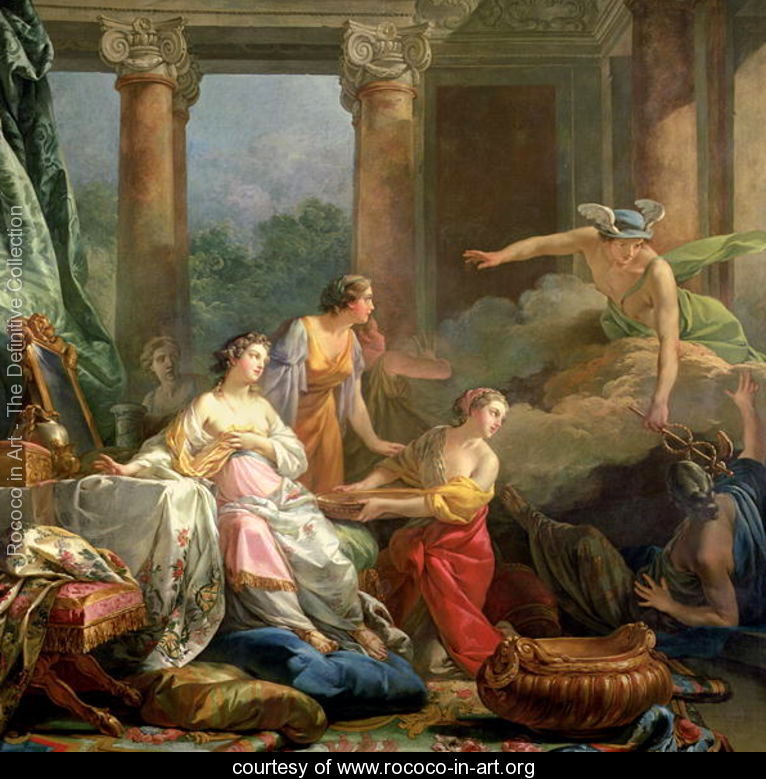 Mercury, Herse and Aglauros, 1763
Jean-Baptiste-Marie Pierre
Musée Du Louvre, Paris, France
1763
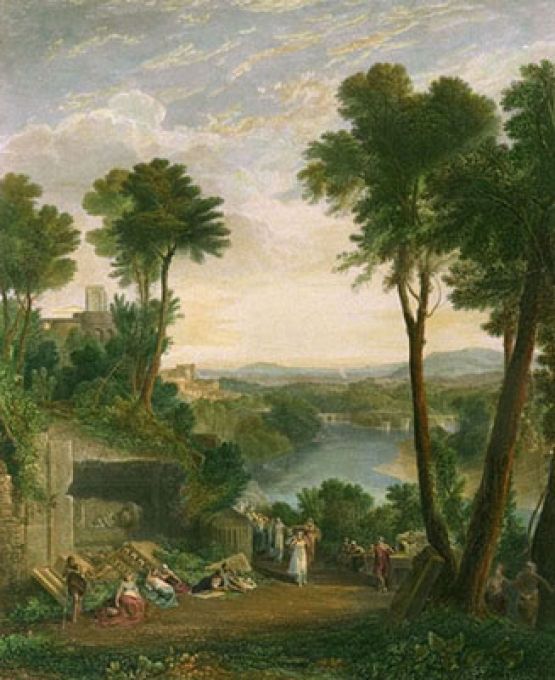 Joseph Mallord William Turner's 1811 painting, Mercury and Herse
Private collection
http://www.invaluable.com/auction-lot/joseph-mallord-william-turner-r.a.-1775-1851-mer-1-c-7u7r6aoldu
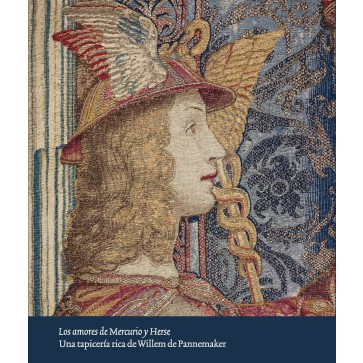 Museo del Prado. The Loves of Mercury and Herse. A Tapestry Series by Willem de Pannemaker
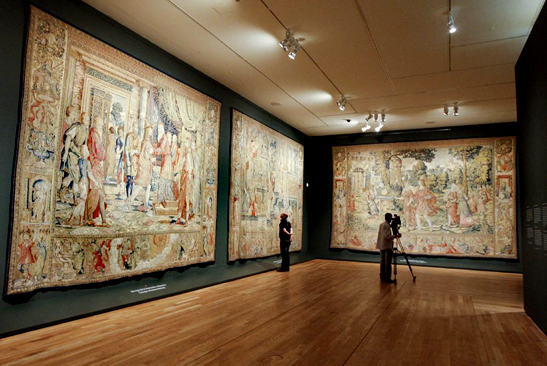 http://www.museodelprado.es/en/exhibitions/exhibitions/at-the-museum/willem-pannemaker-la-serie-de-mercurio/the-exhibition/the-catalogue/
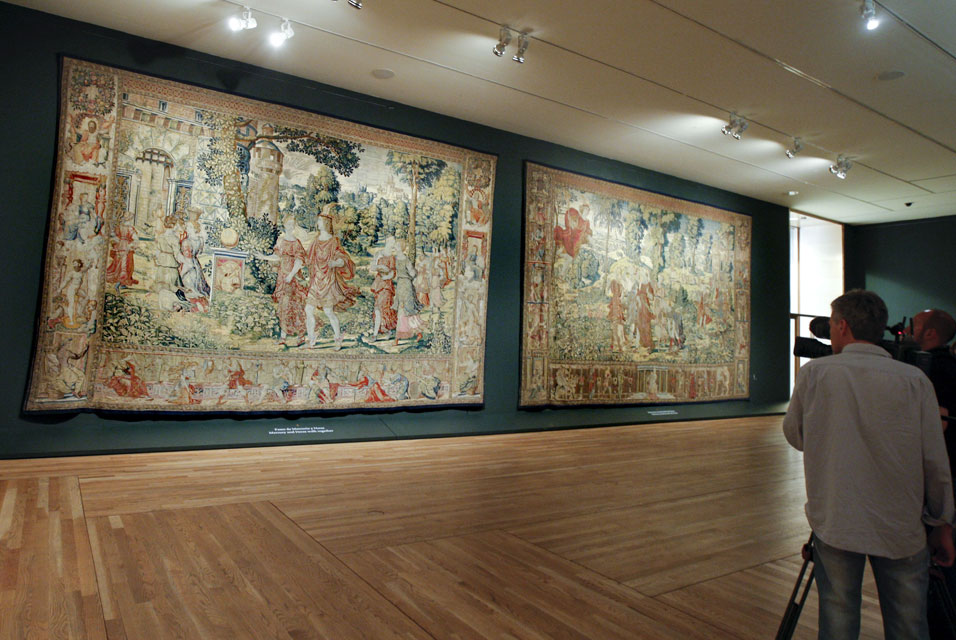 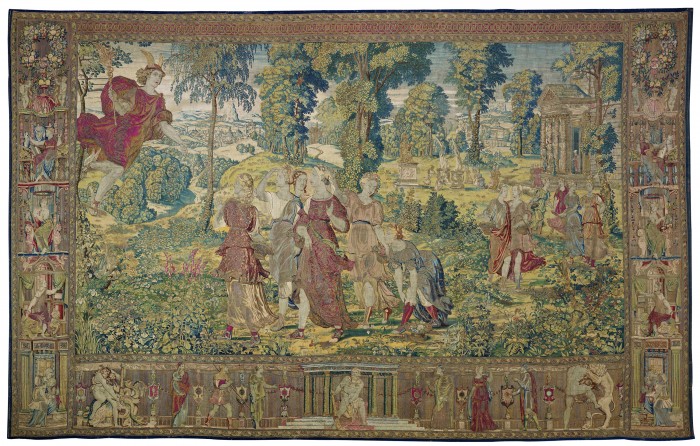 Willem de Pannemaker (active 1535-1581), Mercury enamoured of Herse, 1570Colección Casa Ducal de Alba Seville
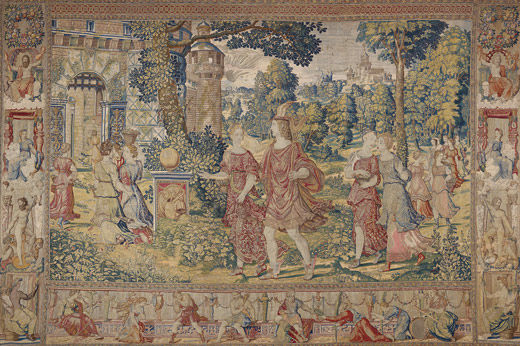 Mercury and Herse together, Manufactured by Willem de Pannemaker. Gold, silver, silk and wool thread, 443 x 672 cm. Brussels, ca.1570. Madrid, Museo Nacional del Prado
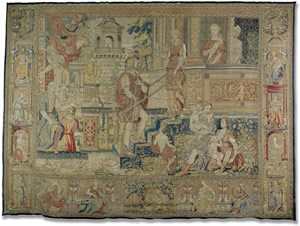 Aglauros detains Mercury
Manufactured by Willem de Pannemaker
Gold, silver, silk and wool thread, 437 x 603 cm
Brussels, ca.1570
Colección Duque de Lerma, depositado en la Casa Ducal de Medinaceli
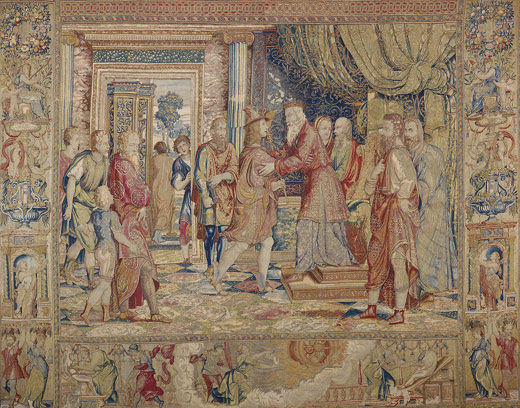 Cecrops welcomes Mercury, Manufactured by Willem de Pannemaker. Gold, silver, silk and wool thread, 435 x 551 cm. Brussels, ca.1570. Madrid, Museo Nacional del Prado.
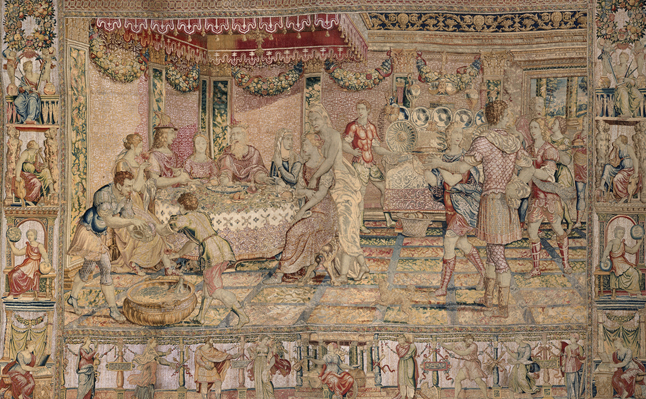 Aglauros corrupted by Envy
Manufactured by Willem de Pannemaker
Gold, silver, silk and wool thread, 440 x 650 cm
Brussels, ca.1570
Colección Duques de Cardona
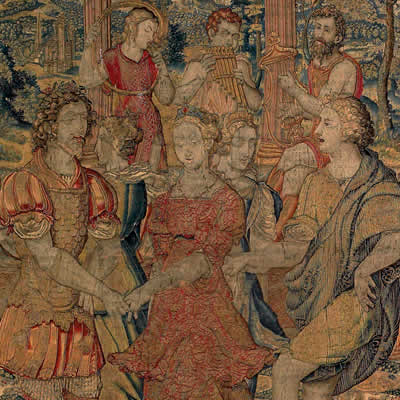 6. The Dance in Cecrops’ Palace
Manufactured by Willem de Pannemaker
Gold, silver, silk and wool thread, 436 x 607 cm
Brussels, ca.1570
Colección Fundación Casa Ducal de Medinaceli
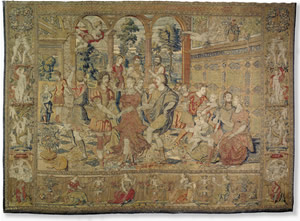 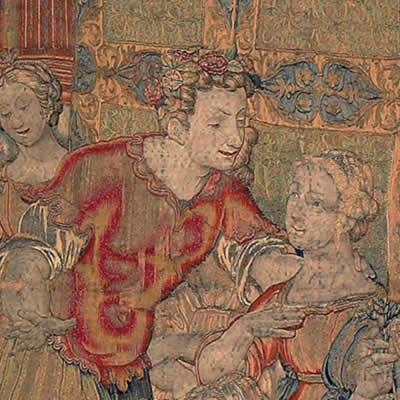 6. The Dance in Cecrops’ Palace
Manufactured by Willem de Pannemaker
Gold, silver, silk and wool thread, 436 x 607 cm
Brussels, ca.1570
Colección Fundación Casa Ducal de Medinaceli
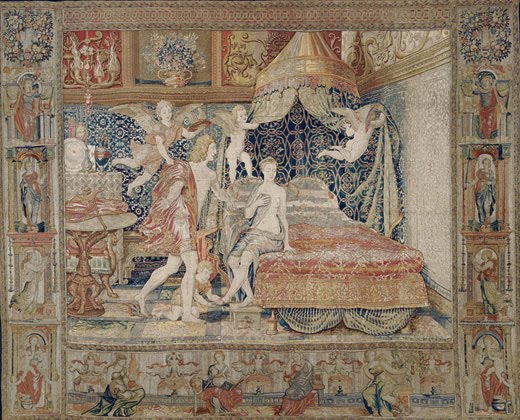 7. Herse’s nuptial Chamber, Manufactured by Willem de Pannemaker. Gold, silver, silk and wool thread, 437 x 541 cm. Brussels, ca.1570. New York, Metropolitan Museum of Art
https://sites.google.com/site/livingmadridinenglish/archive-news/museodelpradothelovesofmercuryandherseatapestryseriesbywillemdepannemaker
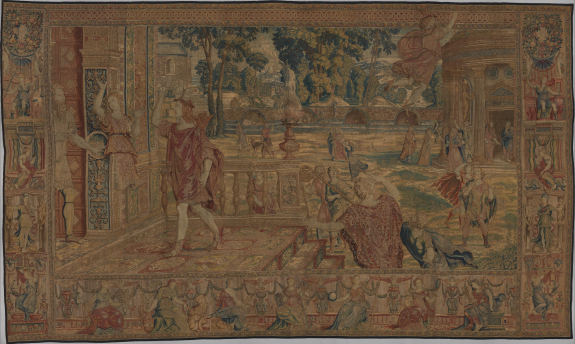 8. The Metamorphosis of Aglauros and Mercury’s Departure
Manufactured by Willem de Pannemaker
Gold, silver, silk and wool thread, 450 x 716 cm
Brussels, ca.1570
Metropolitan Museum of Art